Period finding in astronomicaltime series
Pavlos Protopapas
Time Series Center
Harvard Smithsonian Center for Astrophysics, 
School of Engineering and Applied Sciences, Harvard
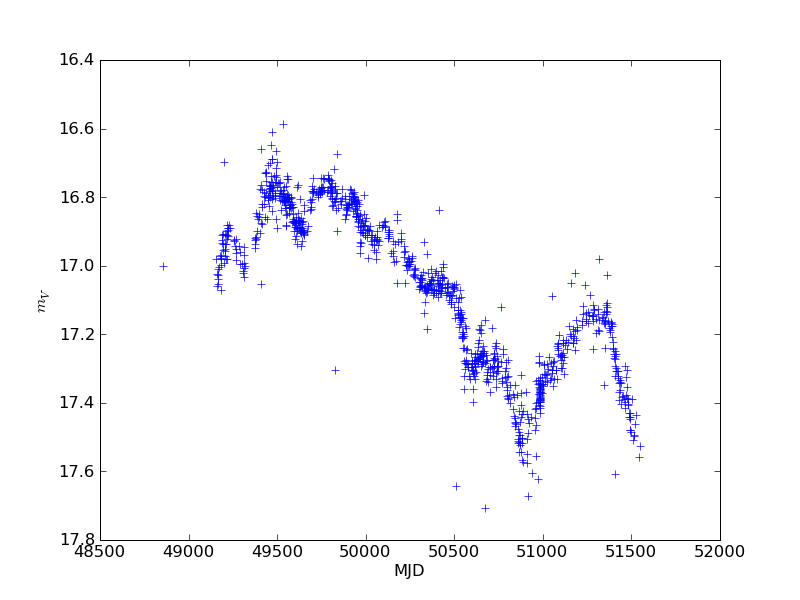 Motivation
Pan-STARRS, LSST etc are/will be producing millions of lightcurves.
Can we classify them using automatic methods ?
Can we use variability as a discriminator?
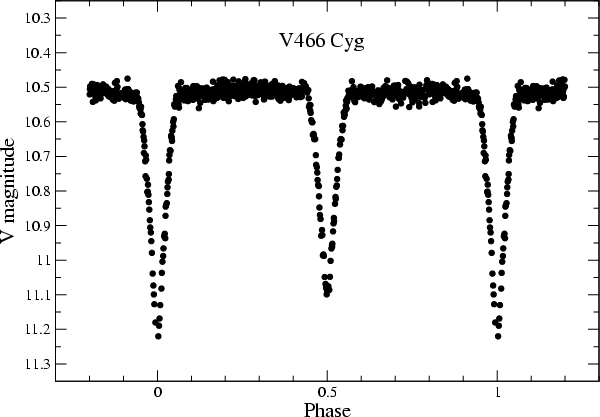 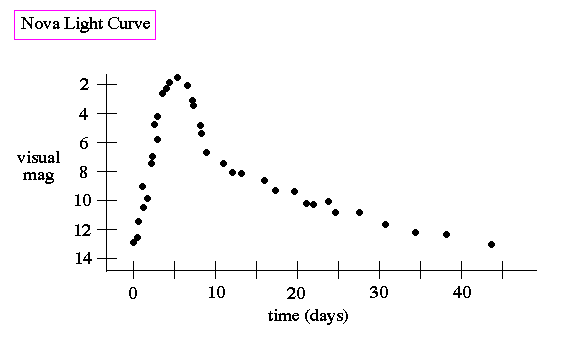 AAS-HEAD Sept 2011
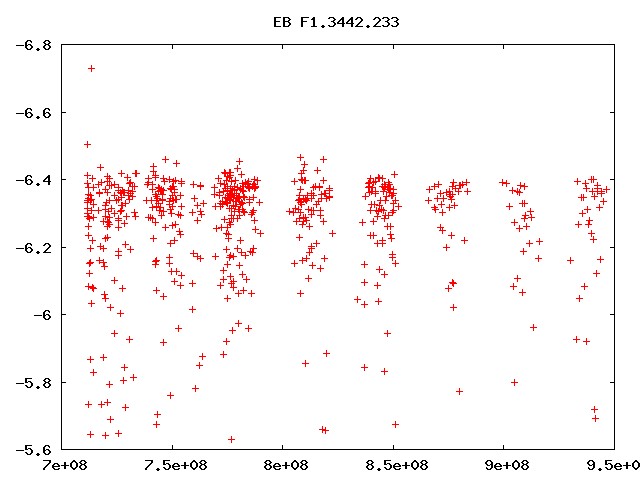 Motivation
Answer is yes..
e.g. Wachman 2009, Mahabal 2008, Richards 2011  
Keystone: Period determination. Finding period or determining if periodic depends on the SNR and sampling pattern. For irregular sampled data we get ~75% with LS and many many false positives.
(also it depends how you ask the question and who you ask the question).
We need to do better.
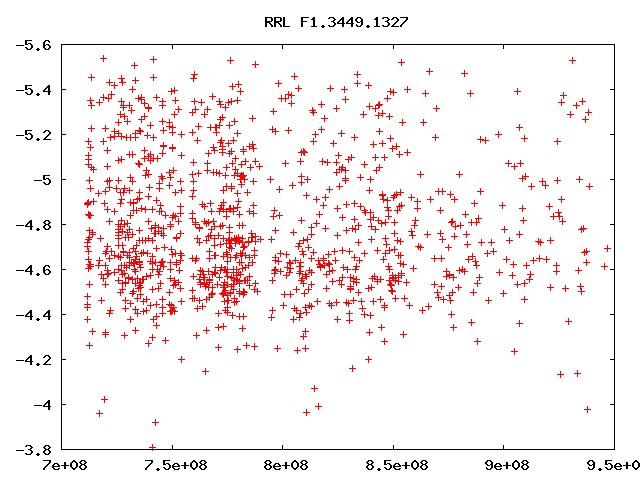 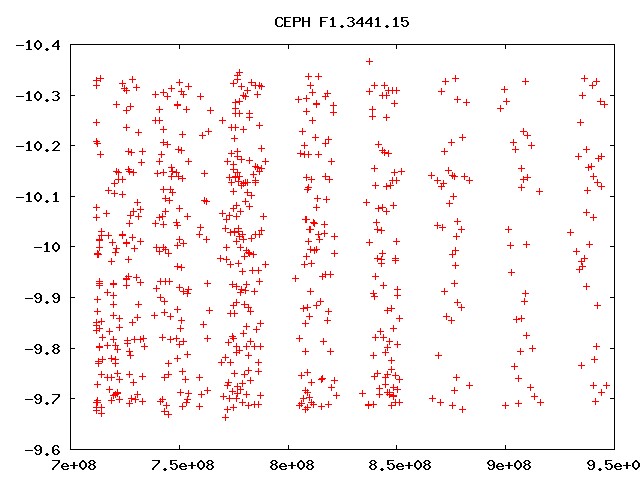 AAS-HEAD Sept 2011
[Speaker Notes: ADD CLASSIFICATOR]
folding
AAS-HEAD Sept 2011
Folding methodsPhase Dispersion Minimization
Stellingwerf 1978: Phase Dispersion Minimization (PDM) 
(where series X={x1, x2, …,xN}
For any subsample of x we define the variance exactly as above. 
If you choose M sub-samples and sj2 is the variance of sample j 
then the overall variance of all samples is
AAS-HEAD Sept 2011
[Speaker Notes: $\sigma^2 = \frac{\sum (x_i-\hat{x})^2}{N-1} $]
For a trial period Pc we fold the lightcurve


Define the statistics


Now if the Pc  is not  the true period then Q~1 if Pc is the correct period then Q is minimum.
Sub-samples can be anything as long as they have similar fi
AAS-HEAD Sept 2011
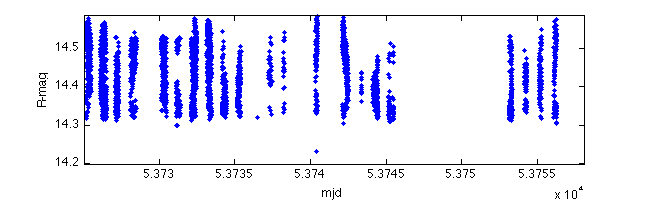 original
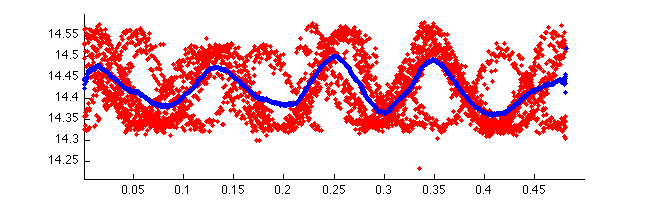 folded with incorrect period
Red folded lighcurve
Blue smoothed lightcurve
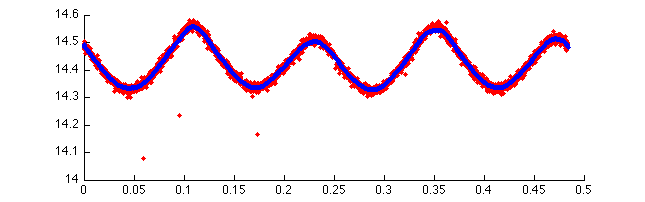 folded with correct period
Red folded lighcurve
Blue smoothed lightcurve
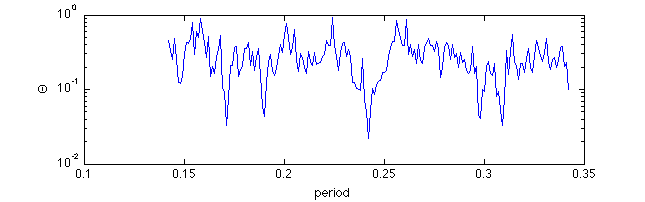 AAS-HEAD Sept 2011
Peridiograms
The Lomb–Scargle (LS) periodograms method  chooses w to maximize for time series {xj, yj} the periodogram defined as:


where hj=w(xj-t). And the phase t (depends on w): 


Fit harmonics using least-squares
AAS-HEAD Sept 2011
[Speaker Notes: P_{LS}(w) = \frac{1}{2} \left\{ \frac{[\sum y_i \cos(\eta_j)]^2}{\sum \cos^2(\eta_j)}+\frac{[\sum y_i \sin(\eta_j)]^2}{\sum \sin^2(\eta_j)}\right\}]
The Greeks
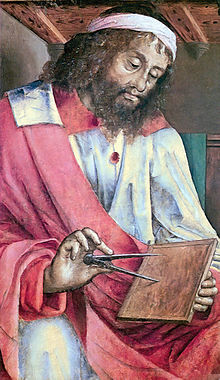 Euclid algorithm 
time of a regularly repeated events
calculate the greatest common divisor (GCD) of two natural numbers (that’s period)
147 and 217 have 7 as the largest common divisor
 based on fact that the greatest common divisor of two numbers does not change if the smaller number is subtracted from the larger number. 217 − 147 = 70. 
The GCD of 147 and 70 is 7 again.
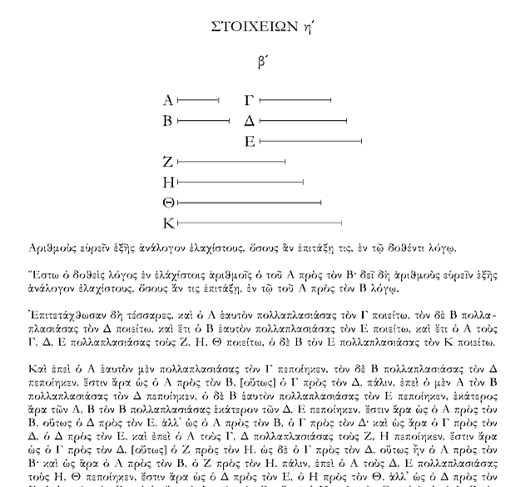 function gcd(a, b)
    while b ≠ 0
       t := b
       b := a mod b
       a := t
    return a
AAS-HEAD Sept 2011
Euclid algorithm finding periods
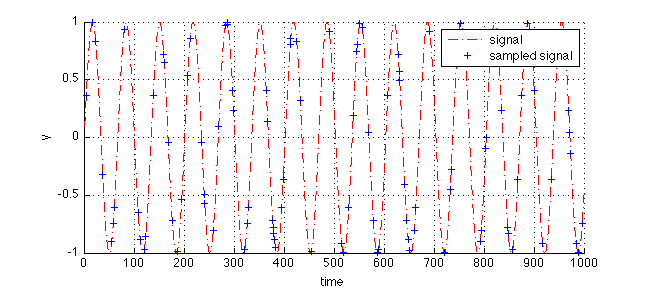 Simulate a periodic event (red dotted line)
Simulate random observation times. 
Find points of the same y-value. 
Find GCD of any pair. That is the period.

OF COURSE this is a toy model.
	y-values have uncertainties
	There are multiple (at least 2) y-values per period.
	No confidence/probabilities/posteriors and all that jazz
AAS-HEAD Sept 2011
Entropy Kernelwork with Pablo Hujse, Pablo Estaves, Pablo Zegers and Jose Principe
Entropy Kernel is a generalization of the conventional correlation function.
Let a discrete-time strictly stationary univariate random process {Xn, n=1..N}, where N is the length of the sequence, the one can define as
AAS-HEAD Sept 2011
Kernel
Gaussian kernel  contains all even-order moments, and in particular the second-order moment that corresponds to the autocorrelation.

The kernel size σ controls the emphasis given to higher-order moments over the second moment
AAS-HEAD Sept 2011
Gaussian Kernel aka Correntropy
The name correntropy comes from the fact that it looks like correlation but the sum over the lags (or over dimensions of the multivariate random variable) is the information potential (i.e., the argument of Renyi’s quadratic entropy
Renyi’s quadratic entropy is a generalization of the  Shannon entropy (uncertainty associated with a random variable)
AAS-HEAD Sept 2011
Spectral Density
The entropy spectral density (CSD) is defined as









The CSD is the Fourier transform of V and it can be considered as a generalized PSD function.
AAS-HEAD Sept 2011
Examples
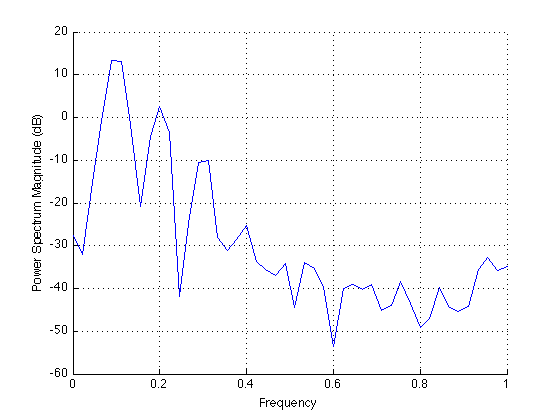 s=0.7
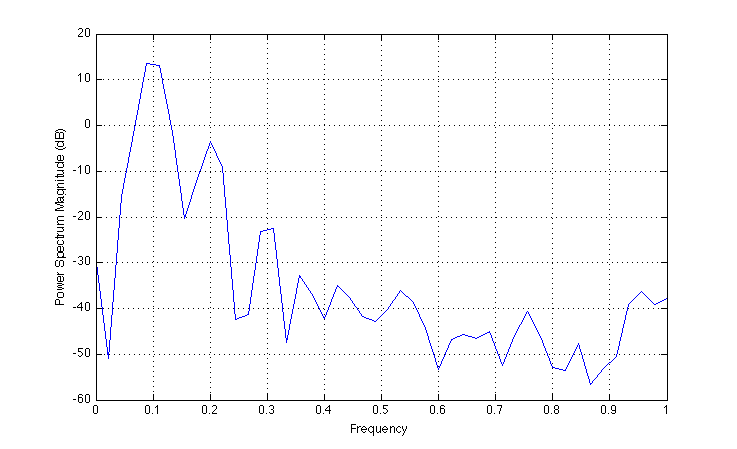 s=5
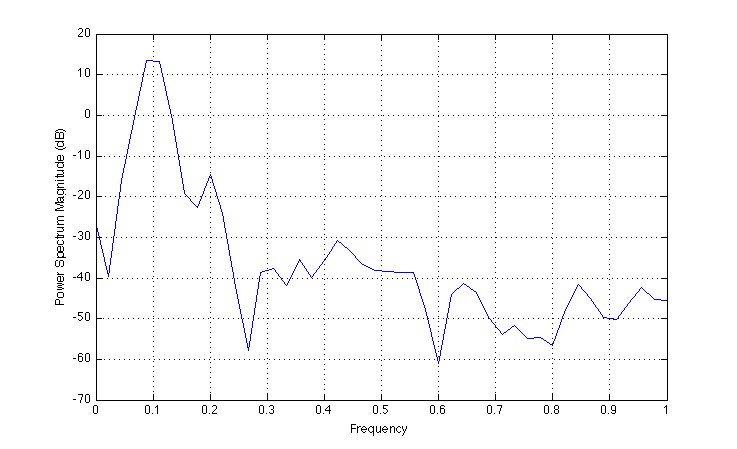 s=10
AAS-HEAD Sept 2011
Irregular sampling
Remember we have irregular sampling.
Proposed a slotted method
W. Mayo, “Spectrum measurements with laser velocimeters,” in Proceedings of dynamic ﬂow conference, DISA Electronik A/S DK-2740, (Skoolunder, Denmark), pp. 851–868, 1978.
Information Potential
For every trial period Pc 
Fold the lightcurve


Divide the folded lightcurve into H sub_samples and estimate the statistic Q  


where
AAS-HEAD Sept 2011
MACHO variables
600 light-curves was drawn from the MACHO survey. 
200 light-curves for EBs, Cepheids and RR Lyrae, 
periods range from 0.2 days to 200 days.
The periods of these light-curves were estimated by expert 
astronomers (that’s ME) from the Harvard Time Series Center (TSC) 
 Use epoch folding (PDM), and visual inspection.
In this work, we consider the TSC periods to be the gold standard.
AAS-HEAD Sept 2011
[Speaker Notes: ADD IMAGES OF LIGHTCURVES]
Method
Z-normalize the light curve’s. 

Discard samples having an error estimation greater than the mean error plus two times its standard deviation (less than 1% of the samples of a light curve are discarded).

Compute the slotted correntropy. 
The maximum lag is set to 0.3 N, where N is the light curve length. This value is chosen as a trade-off between having enough samples to estimate correntropy with longer lags and bounding the longer period that could be detected.
Store the periods associated with the highest peaks of the CSD. For each trial period compute the IP metric as shown before
AAS-HEAD Sept 2011
[Speaker Notes: ADD IMAGES OF LIGHTCURVES]
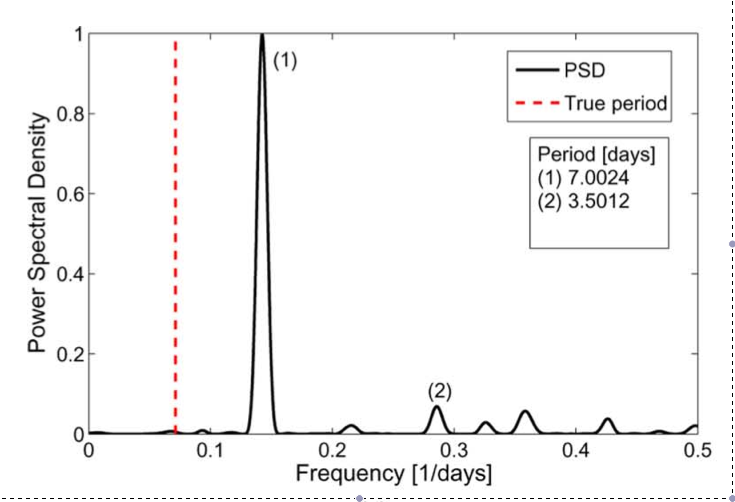 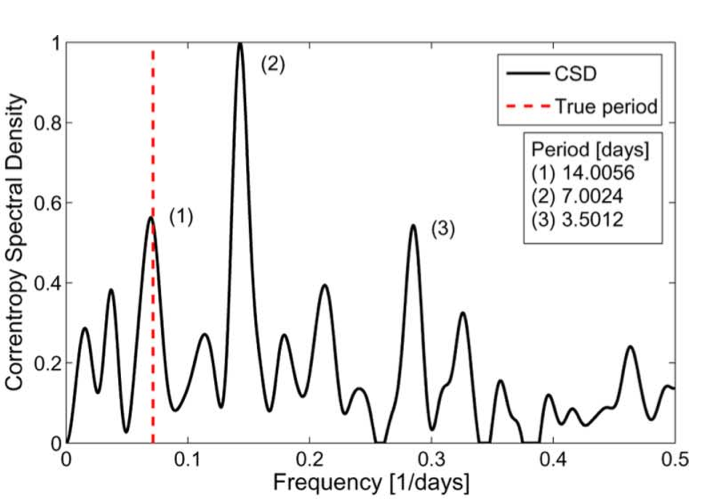 AAS-HEAD Sept 2011
Parameters
Gaussian kernel size: If it is set too large the higher- order moments in correntropy will be ignored. If it is set too small then correntropy will not be able to discriminate between signal and noise.
	We repeat for 25 values of the kernel size in the interval. Each kernel size provides trial periods.
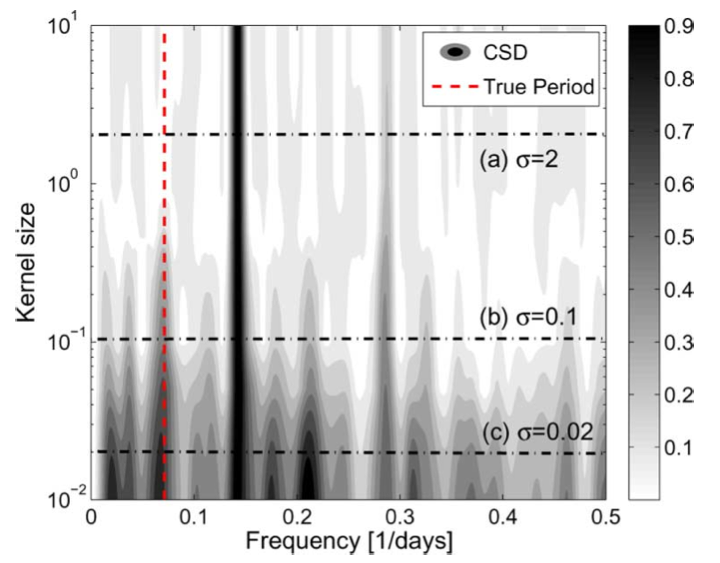 AAS-HEAD Sept 2011
[Speaker Notes: ADD IMAGES OF LIGHTCURVES]
Other parameters
Correntropy slot size Dt: Set to 0.25 days to capture the shorter periods present in the data set

•Number of peaks analyzed from the CSD: In our experiments we found that setting Np=10 is a good trade-off between obtaining the biggest hit rate and having less computational load.
AAS-HEAD Sept 2011
[Speaker Notes: .  The slot size defines the time lag resolution of correntropy. If it is set too small, it will be harder to satisfy condition. If it is set too large short periods may not be found.]
Results RRLyrae and Cepheid
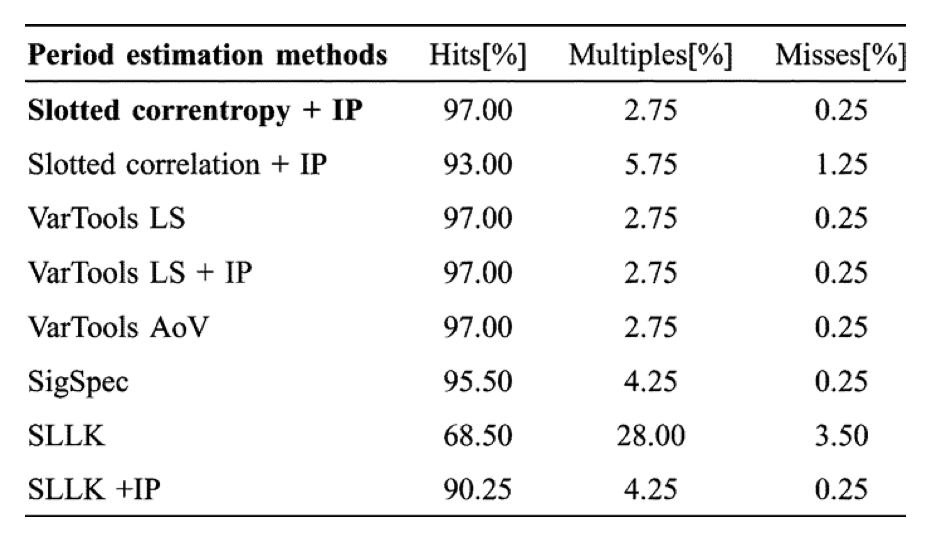 SLLK string length method by (D. Clarke 2002) 
SigSpec combines Fourier based methods with statistical metrics of spectral significance (P. Reegen 2007)
AAS-HEAD Sept 2011
Results EB
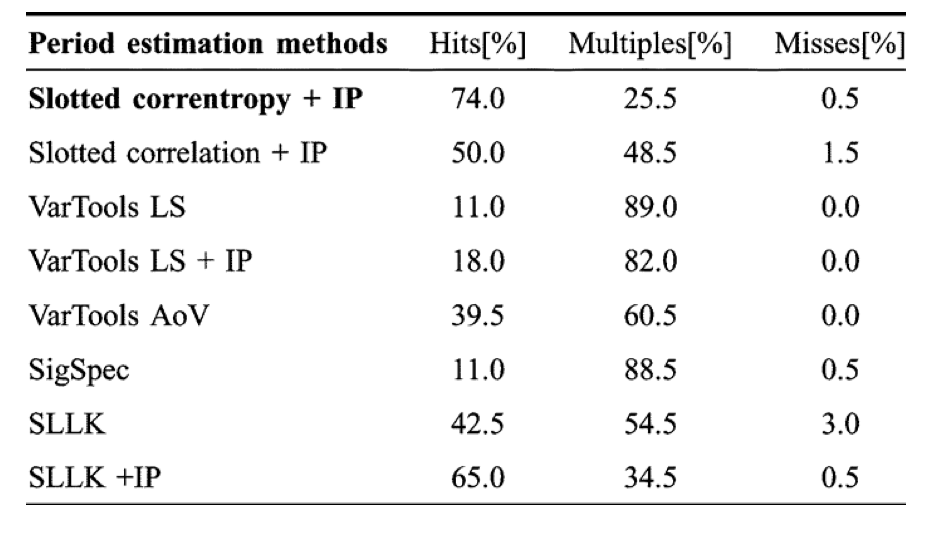 P. Hujse et al 2011
AAS-HEAD Sept 2011
2D Kernel
Drawback of the previous method is that we need to tune the parameters of the slotted method.
New idea
Overall Kernel
AAS-HEAD Sept 2011
[Speaker Notes: \kappa_{\sigma_m,p}(x_a,x_b) = \frac{1}{\sqrt{2\pi \sigma_m}}\exp{ \left(   -\frac{2 \, \sin^2 \left(   \frac{\pi}{p}(x_a -x_b)\right) }{\sigma}\right)}
 \kappa(h_a, h_b) = \kappa_1(t_a, t_b) \kappa_2(x_a, x_b)
\kappa_{\sigma_t}(x_a, x_b) = \frac{1}{\sqrt{2\pi \sigma_m}}\exp{ \left( - \frac{(t_a-t_b)^2}{2 \sigma_t^2 } \right)}]
Can we discriminate periodic from not-periodic ?
Period discrimination metric
AAS-HEAD Sept 2011
[Speaker Notes: H(P_c) = -\log \left[ \frac{ (\sum_{i=1}^N \sum_{j=1}^NG_{\sigma_t; P_c}(t_i-t_j) ) G_{\sigma_m; P_c}(x_i-x_j)  }{\left( \sum_{i=1}^N \sum_{j=1}^N G_{\sigma_t; P_c}(t_i-t_j) \right)}\right]]
Method
Obtain the period that minimizes the previous equation Pt
Obtain H(Pt ), the value of the period discrimination metric at Pt.
Select a significance level α. The significance level defines the confidence degree of the test (1 − α) · 100%. The significance level is typically set between 0.001 and 0.05, hence obtaining confidence degrees between 95% and 99.9%
Generate M = 1/α − 1 surrogates using shuffling.
 Obtain HSi(Pt ), the value of the period discrimination metric using period Pt and the surrogate light curve Si . Repeat for the M surrogate light curves. 
The null hypothesis is rejected, with a confidence of (1 − α) · 100%,
 if H (Pt ) < HSi (Pt ) ∀i ∈ {1, 2, . . . , M }.
AAS-HEAD Sept 2011
Results
Test on optical lightcurves with about 500 epochs in about 8 years with typical periods
between ½ days and 100 days and SNR < 20, taken from EROS, MACHO and OGLE DB
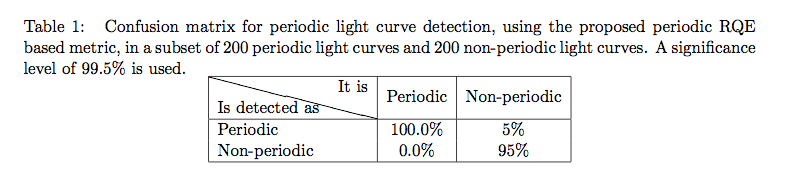 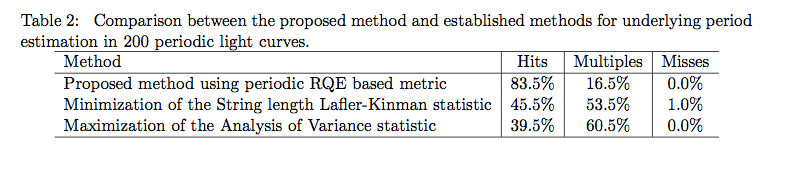 AAS-HEAD Sept 2011
Results
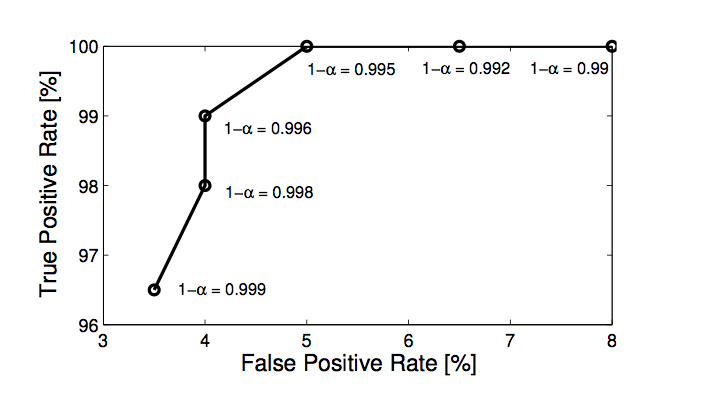 AAS-HEAD Sept 2011
False Positives (FP)
4% is too high considering we want to look into millions of lightcurves
Further examination of FP have alias of 1 day or 29.5 days. 
Remove those in a test containing 200 periodic and 2000 non periodic we found 2 FPs
AAS-HEAD Sept 2011
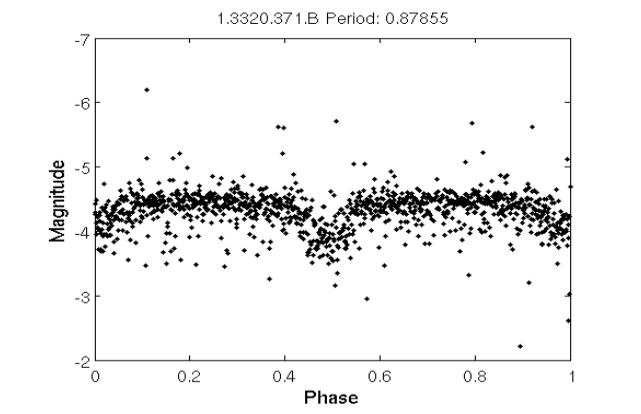 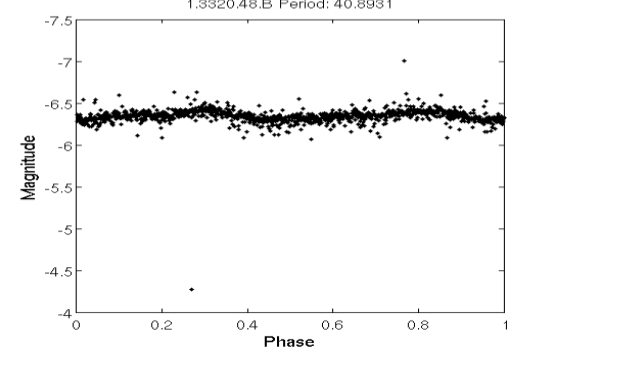 Computational aspects
With the 2D periodic kernel we do not have to worry of slotted parameters but P is an unknown. 
One has to try many different periods.
AAS-HEAD Sept 2011
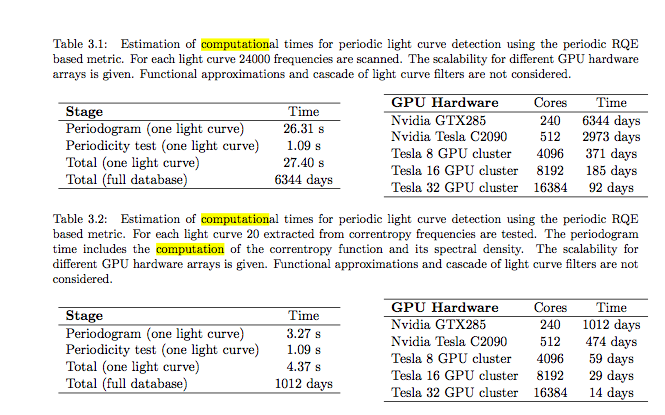 AAS-HEAD Sept 2011
Nonparametric Bayesian Estimation of Periodic Functions using GPwork with  Yuyang Wang, Roni Khardon
Gaussian Processes has been widely  used in the Bayesian literature by substituting a parametric latent function with a stochastic process with a Gaussian prior.
Not the first Bayesian approach 
    (P. Gregory and T. Loredo, “Bayesian periodic signal detection: Analysis of ROSAT observations of PSR 0540-693,” The Astrophysical Journal, vol. 473, p. 1059, 1996.
AAS-HEAD Sept 2011
Gaussian Processes
Has been widely  used in the Bayesian literature by substituting a parametric latent function with a stochastic process with a Gaussian prior.
A collection of random variables, any finite number of which has a joint Gaussian distribution (a generalization of a multivariate Gaussian distribution to infinitely many variables).

Gaussian regression model is given by


where f’s prior is a zero mean Gaussian process  with covariance function K and e is an independent zero mean white noise with variance σ2.
AAS-HEAD Sept 2011
[Speaker Notes: y = f(x) + \epsilon]
Problem definition
In the case of period estimation 
xi are scalars xi representing the corresponding time points, x = [x1,...,xn]T. 
The underlying function f(·) is periodic with unknown period φ
Given the data {xi,yi}, our main task is to infer the frequency w (=1/φ)
However we can estimate underlying function f, through the posterior mean <f> (the WOW factor)
AAS-HEAD Sept 2011
the idea
To model the periodic aspect we use a GP with a periodic kernel


where the hyper parameters are q=b,w,l
AAS-HEAD Sept 2011
[Speaker Notes: K_{\theta} = \beta \exp{}  \left\{ -\frac{ 2 \sin^2(w\pi(x_i-x_j))}{l^2} \right\}]
problem definition
We draw from



Then given f and x we sample for y as


And of course our goal now is to find q and s2 that best describe the data (x,y)
AAS-HEAD Sept 2011
[Speaker Notes: f | \theta \sim \exp \left\{ - \frac{1}{2} \| f \|^2_{K_{\theta}}\right\}
y \sim N( f(x), \sigma^2 )]
Model selection
Bayesian approach identify the hyper-parameters that maximize the marginal likelihood.
AAS-HEAD Sept 2011
[Speaker Notes: \theta^\star,\sigma^\star =  \arg\max\left[ \log [ Pr(y|x;\theta,\sigma) ]\right]
\log Pr(y|x;\theta, \sigma) =  \log \int Pr(y|f,x;\theta, \sigma)  Pr(f| x; \theta, \sigma)
= \frac{1}{2}y^T(K+\sigma^2)^{-1} y - \frac{1}{2} \log | K   + \sigma^2 |^{-1} \\-\frac{n}{2} \log{2 \pi}]
model selection
typically, one can optimize the marginal likelihood by calculating the derivatives and then use gradient based search
Fix all other parameters 

Many local minima at high frequency (low period) 
Maximum is the correct answer.
Steepest decent should not be the choice of maximization
AAS-HEAD Sept 2011
model selection
Two approaches:
Maximum likelihood



Cross validation
Pick parameters (q,s) and minimize the empirical loss of a hold out set. Typical leave-one-out (LOO) formulation:


where the subscript -1 mean all but the ith sample.
AAS-HEAD Sept 2011
[Speaker Notes: \frac{\partial}{\partial\theta_j}\log  \Pr(y|x; \theta, \sigma) =\text{Tr}\left(\left(\alpha\alpha^T - K_\sigma^{-1}\right)\frac{\partial{K_\sigma}}{\partial\theta_j}\right)
where $K_\sigma=K+\sigma^2 I$ and $\alpha = K_\sigma^{-1}\,y$
$\theta,\sigma=\underset{\,\,\,\,\,\,\theta,\sigma}\arg \! \min \sum_{i=1}^{n} (y_i-\hat{f}_{-i}(x_i))^2 $where $\hat{f}_{-1}$ is defined as the posterior mean given the data $\{x_i,y_i\}$ in which the subscript $-i$ means allbut the $i$th sample]
optimization
Needs to compute the kernel matrix w.r.t. each frequency  and invert the corresponding kernel matrix, and therefore the total time complexity is O(N3)

We do not iterate until convergence

Two level grid search for frequency

Sampling randomly and combining samples

Expanding the K matrix in the neighborhood and using either Sherman-Morisson-Woodbury or Cholesky factors
AAS-HEAD Sept 2011
Data set 1: Harmonic


where a, b∼Uniform(0, 5),ω∼Uniform(1, 4),
φi∼ N(0,1) and the noise level σ2 is set to 
be 0.1.
Note this is the same as LS
Data set 2: GP


β,l uniformly in (0,3] and (0,3] 
noise level σ2 is set to be 0.1. 
period is drawn from a uniform (0.5,2.5].
AAS-HEAD Sept 2011
[Speaker Notes: Don’t forget to explain PDM

y\sim N(a\sin{(wx+\phi_1)}+b\cos{(wx+\phi_2), \sigma^2})]
AAS-HEAD Sept 2011
AAS-HEAD Sept 2011
[Speaker Notes: Don’t forget to explain PDM

y\sim N(a\sin{(wx+\phi_1)}+b\cos{(wx+\phi_2), \sigma^2})]
Results on OGLEII data
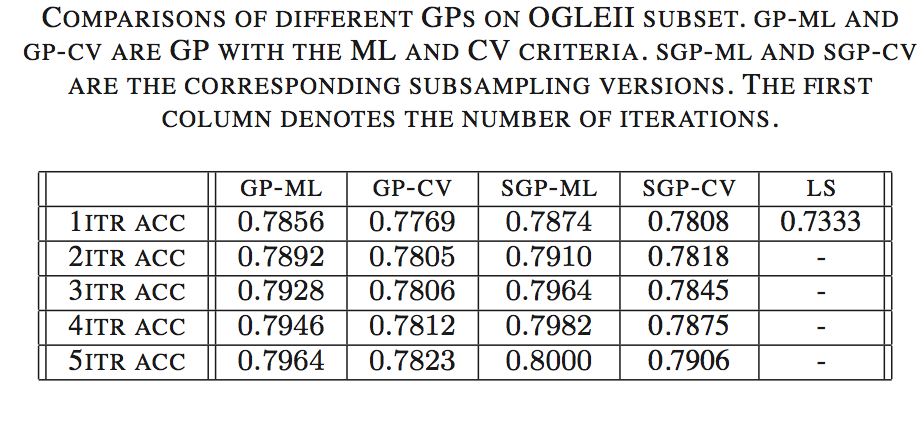 AAS-HEAD Sept 2011
Conclusions
Period estimation is important for certain phenomena but also a must for classification 
Present new ideas that are promising 
Correntropy is fast but needs tuning, 
GP is slow but has the right framework (I DID NOT)
Computational expense is now the biggest obstacle
Better training sets
AAS-HEAD Sept 2011